VOC1
Radical?
no
yes
RO2 ?
C-H ?
Peroxy alkyl chemistry
>C=C< ?
RCO3 ?
Peroxy acyl chemistry
-CHO ?
Photolysis
>C=O ?
-ONO2 ?
-OOH ?
RO ?
-C(O)OONO2 ?
Alkoxy chemistry
GECKO-A (Generator of Explicit Chemistry and Kinetics of Organics)
New products added to the stack
Considered Precursors of SOA
C3-25 alkanes, short alkenes and aromatics
VOC2
VOCn
OH reaction
O3 reaction
NO3 reaction
Thermal decomposition
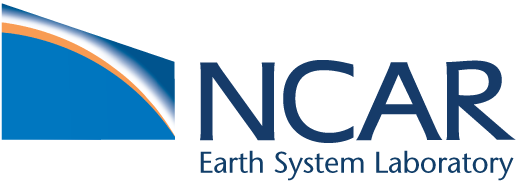 Treat next species in the stack